Synonyms Antonyms and Homophones
New Vocabulary2nd Grade
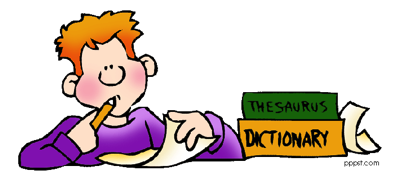 By: Sabrina Carey
March 6, 2012
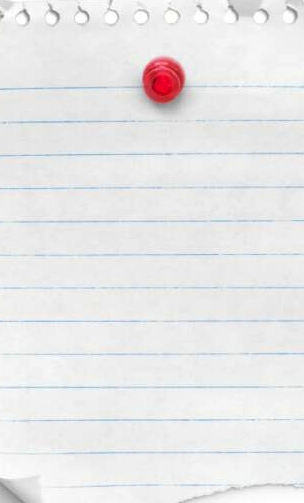 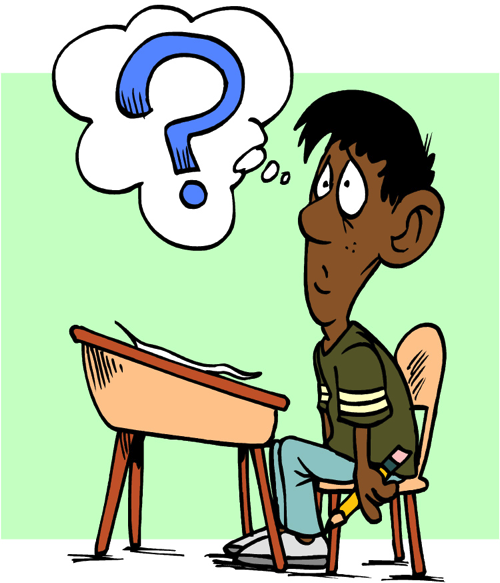 Purpose of the lesson
Students will learn how to identify, define, and locate the following:

Antonyms
Synonyms 
Homophones
Mine
Mine
Fast
Slow
Hot 
Cold
See
Sea
Right
write
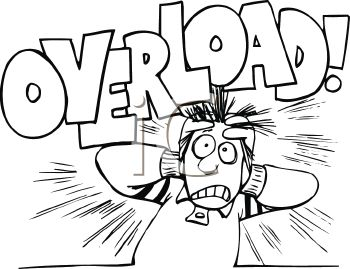 I
Eye
Happy 
Sad
By
Bye
Knight
Night
Dirty
Clean
Son
sun
Sew
so
Lets take a closer L    k!!
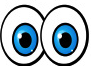 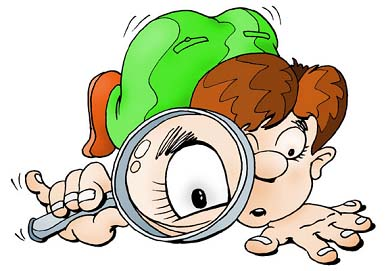 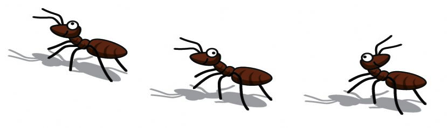 Click on the ants
KWHL
Know  -
Want to know  -
How we know  -
What we’ve learned -
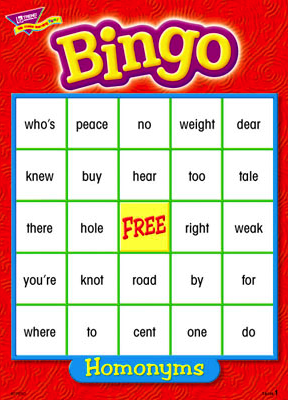 Let’s Play
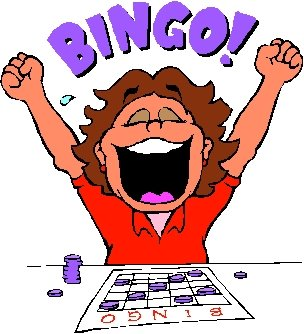 Students will play a game as a class to learn more about synonyms, antonyms and homophones.
What is this all about?
Lets ask someone who might know.






Click on the  question mark.
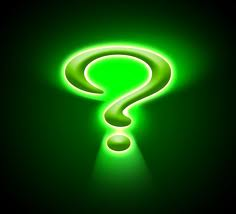 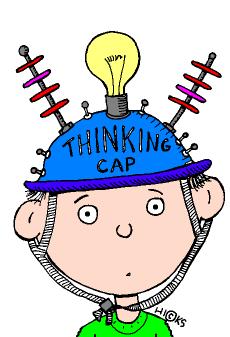 Add to the L column in the KwHl chart. what have we learned so far?